Recent Cyberattacks and their impacts
Cryptojacking
Cryptojacking is a relatively new form of cyberattack to be used for stealing the “cryptocurrency”. 
This attack mines processor’s power through malicious software on the cryptocurrency miner machines of the legitimate users.
 In this form of cyberattack, the processing power of the legitimate cryptocurrency machines is hijacked and used for cryptocurrency mining to earn rewards.
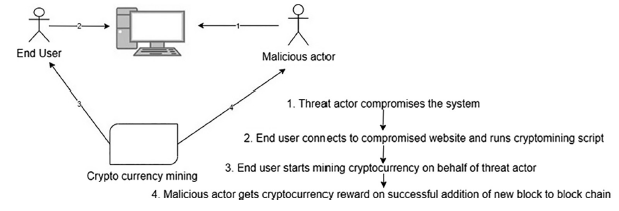 2
Cryptojacking
The cryptocurrency, especially the Bitcoin, has become so costly during the past 1 year. 
Hence, the attraction and benefits of the cryptocurrency soared so high in the past couple of years. The hackers were also enticed with this lucrative business. 
They started capturing the cryptocurrency rewards by using computer processing power of other people.
5
Cryptojacking
Normally, Blockchain is used to verify the cryptocurrency transactions, and in return, the servers that verify the hashed transactions of cryptocurrency are rewarded with a fraction of Bitcoin. This is known as mining. 
The cryptocurrency mining requires huge processing power to verify the complex hashed codes. So, hackers started using the computing power of the legitimate users in their names.
Cryptojacking
In this method of hacking, a malware is installed on the servers of the cryptocurrency miners. 
That software uses the power of the machines in the name of the malicious users. 
Thus, the reward earned through legitimate verification of transactions goes to the account of the hacker.
Cryptojacking
Cryptojacking is done through the injection of CoinHive software into different websites, browsers, and operating systems. 
This software is maliciously installed on other’s resources to run crypto-mining software to earn the rewards. 
It has been noted that thousands of computers were used for this purpose by just a single hacker to earn substantial amount of money in the form of Bitcoin.
8
SQL injection
Sql Injection
Structured Query Language (SQL) injection is a type of malicious practice to steal the valuable data from the database server. This method exploits the vulnerabilities in the traditional Active Server Page (ASP) websites, PHP applications, and SQL server forms.

The malicious code gets data from the SQL database server and sends to the computer of the hacker. Thus, the valuable information is compromised through SQL injections.
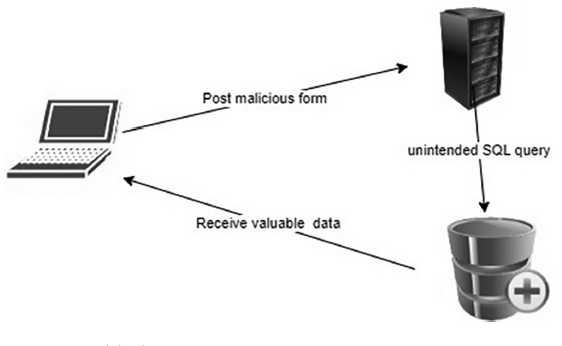 13
Preventing the Injection Attack Vulnerability
Here are some basic coding hygiene practices to secure your organization’s website from XSS attacks:

Parameterize your Queries instead of directly embedding user input in them.
Escape the characters that have a special meaning in SQL.
Pattern-check your parameters.
Restrict access to sensitive tables with database permissions
Spamming
Spamming in the IT field is the name of sending junk mails and messages to the users in bulk without getting consent from the users.
 It is a form of bombardment of products for marketing purposes. 
The hackers also use spamming for spreading malware, viruses, phishing, Trojans, worms, and spyware. 
A large source of security threats is extensively used in numerous types of cyberattacks.
16
Spamming
Spamming
Spamming is a widespread form of malicious attacks used to send the unsolicited messages through different modes of messaging such as instant messages, emails, social network messages, ads, mobile phone messages, and social groups. 

All these activities are directed to get marketing gains by attacking the users incessantly through unsolicited messages.
Spamming
How to Protect Yourself from SPAM
Cyberterrorism
Cyberterrorism is a type of cybercrime to attack or threat to attack the computer systems, mission-critical data, or computer networks either to damage the cyber resources or to steal the critical information that can pose a great threat to the security of public lives, government systems, or even the defense systems of a country. 
The objectives of cyberterrorism include the sabotage of political and social fabric through coercion or intimidation tactics.
21
Cyberterrorism
The main examples of cyberterrorism include the disruption of public utilities such as water supplies, electricity, healthcare, and other such systems. The coercive activities include the honey trap and other blackmailing tactics that can lead to the compromise on the governmental or security system information. 
All these activities can lead to economic system instability, explosion, plane crash, and other actions that cause serious.
22
Cyberterrorism
Cyberterrorism
Injuries or death to a person or a group of people in a country. The terrorist attacks are normally destructive in nature to inflict huge losses to the planned targets rather than getting some money or economic benefits.
The core objective behind cyberterrorism is either to inflict direct physical, monetary, political, and social damages on the targeted entity or to prepare for the lethal attacks in the future on the premeditated targets.
24
Digital Property Misappropriation
The digital property misappropriation is the illegal or fraudulent use of the digital resources like software and digital content, including e-books, audios, videos, images, writings, paintings, and the likes without the permission of the owner of that digital property.
25
Digital Property Misappropriation
There are many local and international rules that govern the prevention of the misappropriation of the legitimate digital assets.

 But the implementation of those laws in full force is still far away from the realization. 

Among such laws, patents, copyrights, trademarks, and other such rules are already in force to safeguard the rights of the owners of the digital property in the global market.
Digital Assets.
Misappropriation of Assets
Zero-day Exploitation
Zero-day exploitation commonly known as Zero-Day or 0-Day is a vulnerability in the computer software system that is known exactly on the same day when the malicious attacks exploit that vulnerability.
 In this attack, there is almost no time to patch up the vulnerability of the software because it was known at the same time when the attack occurred and no time was available for the software engineers to tackle this issue.
29
Zero-day Exploitation
IBM’s X-Force® threat intelligence team recorded 7,327 zero-day vulnerabilities since 1988, which amounts to just 3% percent of all recorded security vulnerabilities. 

However, zero-day vulnerabilities—especially in widely-used operating systems or computing devices—are a severe security risk.

 They leave huge numbers of users or entire organizations wide open to cybercrime until the vendor or the cybersecurity community identifies the problem and releases a solution.
The zero-day lifecycle
A zero-day vulnerability exists in a version of an operating system, app or device from the moment it’s released, but the software vendor or hardware manufacturer doesn’t know it.

 The vulnerability can lay undetected for days, months or years until someone finds it.

In the best-case scenario, security researchers or software developers find the flaw before threat actors do. However, sometimes hackers get to the vulnerability first.
Examples of zero-day attacks
Stuxnet
Stuxnet was a sophisticated computer worm that exploited four different zero-day software vulnerabilities in Microsoft Windows operating systems. 
In 2010, Stuxnet was used in a series of attacks on nuclear facilities in Iran. Once the worm breached a nuclear plant’s computer systems, it sent malicious commands to the centrifuges used to enrich uranium. 
These commands caused the centrifuges to spin so fast that they broke down. In total, Stuxnet damaged 1,000 centrifuges.
Researchers believe that the US and Israeli governments worked together to build Stuxnet, but this is unconfirmed.
Examples of Zero-day Attacks
Log4Shell
Log4Shell was a zero-day vulnerability in Log4J, an open source Java library used for logging error messages.
 Hackers could use the Log4Shell flaw to remotely control almost any device running Java apps. 
Because Log4J is used in popular programs like Apple iCloud and Minecraft, hundreds of millions of devices were at risk.
Examples of Zero-day Attacks
Log4Shell
MITRE’s Common Vulnerabilities and Exposures (CVE) database gave Log4Shell the highest possible risk score, a 10 out of 10. 
The Log4Shell flaw was present since 2013, but hackers didn’t start exploiting it until 2021. 
The vulnerability was patched shortly after discovery, but security researchers detected more than 100 Log4Shell attacks per minute at the peak (link resides outside ibm.com).
Examples of Zero-day Attacks
2022 Chrome attacks
In early 2022, North Korean hackers exploited a zero-day remote code execution vulnerability in Google Chrome web browsers. 
The hackers used phishing emails to send victims to spoofed sites, which used the Chrome vulnerability to install spyware and remote access malware on victims’ machines. 
The vulnerability was promptly patched but the hackers covered their tracks well, and researchers don’t know exactly what data was stolen.
Digital Vandalism
The digital or cyber vandalism is a very destructive form of cybersecurity threat, which is increasing very fast nowadays.
 In digital vandalism, the data, computer, or networks are either damaged or manipulated so that the genuine objectives of the IT system are changed badly.
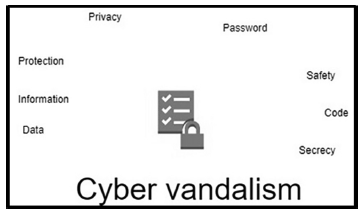 36
Digital Vandalism
In a digital vandalism attack, the malware either removes the useful data from the websites or manipulates the information in such a way that the meaning of the information is reversed. Thus, a bad impact on the reputation of the source is created.
Types of Cyber Vandalism
Website Defacement: One of the maximum common styles of cyber vandalism entails altering the appearance of websites by changing content with offensive pictures or messages. 
Hackers exploit vulnerabilities in web servers to gain unauthorized access and deface websites, regularly leaving behind digital graffiti as a mark of their intrusion.
Types of Cyber Vandalism
Malware Attacks: Malicious software, or malware, is often used as a tool for cyber vandalism. 
Malware can infect computers and networks, inflicting a range of dangerous consequences which include records theft, system corruption, and provider disruption. 
Ransomware, a kind of malware that encrypts documents and needs to charge for their launch, is an especially insidious form of cyber vandalism.
Types of Cyber Vandalism
Denial-of-Service (DoS) Attacks: DoS's purpose is to weigh down a community with a flood of site visitors, rendering it inaccessible to users. 
This mainly aims to disrupt online services and may cause substantial financial losses for organizations that rely upon uninterrupted access to their digital infrastructure.
Cyberstalking
Cyberstalking is one of the most serious problems in the domain of cyberspace. Women are the most affected population of cyberstalking. Cyberstalking is a form of harassing and threatening. It is also known as cyberbullying.
In this form of cyberattack, the organizations, groups, or individuals are harassed to agree upon some undesirable conditions in relationship or business.
41
Cyberstalking
Cyberstalking is a systematic approach of harassing done through email, phones, SMS, chats, and other forms of communication. The main components used in the communication to threaten the targeted entity include defaming, false allegations, slandering, and other forms of blackmailing.
Digital cyberstalking is similar to the offline or physical stalking done in the streets, at home, or at shopping centers through different traditional modes of communication.
Cyberstalking Forms
Tracking someone’s online activity or physical location
Stealing someone’s identity for financial gain
Making death threats or other overt threats of violence
Blackmailing a victim using personal information or photos
 Making false accusations about a victim online
Cyberstalking Forms
Doxing a victim by publishing their private information online
Destroying or manipulating incriminating data by sending a virus to a victim’s devices
Posting derogatory statements about a victim publicly
Posing as a victim online to cause harm to their life or career
Sending threatening doctored photos or deep fakes of the victim or their family
Consequences of cyberstalking
The negative impacts range from psychological to physical, and can include:
Fear
Depression
Anxiety
Fatigue
Headaches
Nausea
Isolation
Cyberstalking examples
Cyberstalking example #1: A former eBay executive pleaded guilty to several crimes related to harassing a Massachusetts couple, aiming to get them to stop the publication of a newsletter about eBay sales. The cyberstalking campaign included public tweets, threatening direct messages on Twitter, and going to the couple's home to put a GPS tracker on their car.
The cyberstalker also sent disturbing items to the victims' address, according to the U.S. Department of Justice. These deliveries included a funeral wreath, a book on surviving the death of a spouse, and a bloody pig mask.
Cyberstalking examples
Cyberstalking example #2: After a woman turned him down for a romantic relationship, a Texas man cyberstalked her using more than 100 social media accounts to send threatening messages to her and to another victim he “saw as a romantic rival," according to the DOJ.
The cyberstalking campaign, which lasted more than six months, included using social media accounts to send death threats to the victim and publishing her name, address, and other private information online. He also sent her threatening photos.
Cyber Frauds And Forgery
Cyber frauds and forgery is also a new form of cyberattack in the modern digital world. In this form of crime, the digitally stored documents are forged to form the counterfeit documents. This crime is increased during the recent years due to the availability of high-tech devices like computer software, printers, scanners, cameras, and other tools.
50
Cyber Frauds And Forgery
Many documents used for the immigration, education, jobs, and security clear-ance were found fabricated with the help of modern cyber tools. 

Although all these crimes are punishable under the laws, catching such frauds without any particular tools and training is almost impossible
Cyber Frauds And Forgery
Equifax Data Theft
Equifax is a consumer credit rating agency based in Atlanta, USA. The company handles over 820 million consumers and over 91 million companies round the world. 
The company has also a very huge database of employees working with more than 7,100 employees. The company has many details of the consumers such as salaries, personal information, credit card numbers, driving license numbers, medical records, and many other such critical information.
53
Equifax Data Theft
Between the mid of May 2017 and the end of July 2017, hackers got access to the Equifax database by exploiting the vulnerabilities present in the official website of the company and started stealing the consumer information continuously for over 2 months without being noticed or caught. 
The company security team detected the malicious activity on July 29, 2017. But by that time, it was too late for the security team to contain the wide-scale damage wreaked on the company.
VPNFilter Cyberattack
VPNFilter was a malware that originated from Russia. Initially, Ukraine was the main target of this malware, but later, it affected over 500,000 routers world-wide. 
This malware was based on the Man-in-the-Middle (MITM) cyberattack.
 This attack badly affected numerous routers of Ukraine.
55
VPNFilter Cyberattack
This malware maintains its presence on the routers even the router is rebooted; therefore, the router becomes a big nuisance for the cybersecurity people for many days and months. 

This malware was developed with multiple stages and based on modular principle. This attack is also known as the Internet of Things (IoT) attack. 

According to the FBI reports, VPNFilter malware was spread by a Russian group named Fancy Bear.
VPNFilter Cyberattack
This malware has three fundamental stages to attack a networking device:
Stage one: A worm is installed on router that maintains its presence even after rebooting of the device.
Stage two: The body of the malware contains the code to effectively respond to the third-stage instructions.
Stage three: This stage contains multiple modules to run on the router devices. These modules are the instructions to the second-stage body of the code to change the routes, spy the routing information, stop the industrial automation, and many other functions. The modules of this stage are continuously increasing. In this stage, some communication plugins start communicating over the Tor server (Tor is basically free and open-source software to enable anonymous communication) for spying and sniffing the data packets.
57
Wannacry Ransom Attack
This attack was unleashed to the world in May 2017, when many of the computers from more than 150 countries were affected by this cyberattack.
This cyberattack is a type of ransomware attack that was initiated to extort money in the form of Bitcoin (a form of digital currency). 
Many countries and investigating agencies believe that the WannaCry attack was started by the North Korean authorities or the agencies working for North Korean government.
58
Wannacry Ransom Attack
This ransomware attack affected between 200 and 300 thousand computers across the world. 

The hackers would encrypt the data files on the computers and would decrypt them for a ransom or extortion money ranging from US$300 to US$600. 

Hackers wanted that money through Bitcoin cryptocurrency to be transferred to their Bitcoin digital wallets.
Petya Cyberattack
Petya cyberattack was unleashed in the computer world on May 27, 2017, to target the main businesses such as power grids, gas stations, energy production companies, banks, airports, bus stations, and other communication-based systems.

It is important to note that the WannaCry ransomware attack also used the EternalBlue vulnerability in the Windows-based computers to establish full access to the computers.
60
Petya Cyberattack
The Petya malware would use a payload, which would infect the Master Boot Record (MBR) of a computer. 

Then, it would modify the Windows Boot Loader by overwriting it. 

And at the third step, the malicious code would force the system to restart. 

When the system restarts, the data files are encrypted and damaged while restarting the system.
US Election Manipulation
Many media channels reported that the Russian hackers manipulated the elections in more than 39 states before the voting started.
 The Russian hackers exploited the faults and vulnerabilities of the US election system to alter the voter data and influence the voters about whom to vote.
 It was also noticed that a few hackers tried to delete the voter data from the US system so that a particular party may be put in the advantageous position.
62
US Election Manipulation
The American election system has many:
 online vote register websites, 
software companies, 
online sharing of important voting information
 for gathering the party support.

 All these systems were tried to be exploited and used in their favor.
US Election Manipulation
Russian hackers hacked the Democratic National Committee (DNC) servers and the personal Gmail account of John Podesta who was the election campaign head of Hillary Clinton. 
The emails from his personal email accounts were leaked to the WikiLeaks; thus, the issue created a huge controversy in the country over the meddling of Russian hackers and authorities in the US elections. 
The hacking of the DNC server was done by the Russian military intelligence service (GRU).
64
US Election Manipulation
Meanwhile, a series of fake news were also spread on the social media from the IDs operating from different parts of the world as well as from Russia. 

There are many deniers of any involvement of the Russian hackers in this entire process, but there are many recorded incidents and deliberate attempts to manipulate the election or the voters’ minds or records and so on.
Power Grid Hacking
The hackers used the traditional techniques to get important information about the user accounts and credentials. 
 The emails, 
Diverted websites, 
Other kinds of phishing techniques to collect the critical information about the power accounts.
66
Power Grid Hacking
According to the investigation report, the hackers used “spearphishing” technique to get information about the users. 
They send emails to the users in the power companies from the accounts that the user has already interacted with. 
Once the user opens the email and clicks on the attachment, the malicious code starts running on the machine to collect confidential/personal information.
Power Grid Hacking
Similarly, another technique known as “waterholing” was also used for getting the critical information. 
The websites that the users in the energy sector visit were altered in the way that they looked similar to the genuine websites. 
Thus, the confidential information was collected.
Power Grid Hacking
Hacker attacks can have serious impacts on the country, including:
 Hackers can target infrastructure such as power grid, power generation, water supply, and aviation.
 The hacking impact on sewerage can flood the US cities with the sewer water.
 Utilities such as water, electricity, gas, and transportation can be stopped.
69
Shadow Network Attack
The Shadow Network attack is highly sophisticated and powerful espionage attack originated from the People’s Republic of China (PRC). 

It was a huge and comprehensive attack to spy on the Indian government’s secret information and Dalai Lama’s activities. 

The attack was so highly coordinated and sophisticated that it was very difficult to break initially.
70
Shadow Network Attack
The main target of this espionage attack was to get access to the classified information, emails, and documents related to the office of Dalai Lama, Indian government, government’s computer networks, and security-related organizations.
Shadow Network Attack
The Shadow Network attack exploited the Internet and social media services extensively to spy on the different organizations and office locations simultaneously.

 The major cloud-based and social services that were exploited included Yahoo Mail, Twitter, Blogspot, Baidu, Google Groups, and others. 

These websites were used to host malicious code (malware). When these websites were used, the malware infected the computers and started spying on the communication and data on the computers and local networks.
72
GitHub DDoS Attack 2018
The GitHub DDoS attack that brought the entire service of the GitHub to standstill was the most powerful and lethal DDoS cyberattack in the history of the cybercrimes.

The DDoS attacks are normally carried out to disrupt the services.
 Commonly, there is no threat to the data stored on the target servers. 
Hence, the disruption of the online services is restored to the normal operation once the attack is stopped. 
But the service disruption for even a short duration of big service can cost millions of dollars to the company as well as to the users. 
Apart from the financial loss, there could be loss of confidence or reliability of the offered services.
73
Under Armor Account Hacking
Under Armor is a US-based manufacturer of popular brands of sports equipment, foot-wear, and casual apparels for leisure and sporting events. 

MyFitnessPal has millions of users who use this application for maintaining their fitness. This application helps the users about their intake calories, workouts, sports, and other health-related issues. The application also hosts over 2 million different types of healthy foods with their complete details and nutrition values.
74
Under Armor Account Hacking
The application was hacked and data of more than 150 million users were stolen in a cyberattack on the application database in February 2018. This was one of the largest data breaches in the history of cyber hacking.

According to the Under Armour information, all users were notified immediately through a procedure to change their passwords. The remaining useful data would be the email addresses, which can be used by the spammers for marketing and other cyber tactics. By large, both the company and the users have not sustained future potential threats due to this data breach.